LEDP – A Preliminary Design Study
Friederike Salveter
AD and ICS Retreat
December 11, 2013
Who am I?
Student of Process Engineering
At Karlsruhe Institute of Technology (KIT), Germany
Majors: Technical Thermodynamics & Refrigeration  		            Material Science

At ESS since August
Member of the Vacuum Group
Writing my Diploma Thesis
2
Overview
Low Energy Differential Pumping System (LEDP)
Simulation
Sensitivity Analysis
Design & Layout
3
Overview
Low Energy Differential Pumping System (LEDP)
Simulation
Sensitivity Analysis
Design & Layout
4
LEDP – Where?
LEDP - 1,88m
5
LEDP – Why?
Cryomodule acts as a Cryopump
Warm Linac => Higher Pressure
Particulate contamination leads to field emission -> reduce of Cavity performance

   => Protection
6
Overview
Low Energy Differential Pumping System(LEDP)
Simulation
Sensitivity Analysis
Design & Layout
7
Simulation
MolFlow
Molecular Flow Regime
Monte Carlo Method
Calculation of Transmission Probability
Calculation of Steady State Pressure
8
Simulation
Pressure Profile






 Texture Scaling: Pressure [mbar]
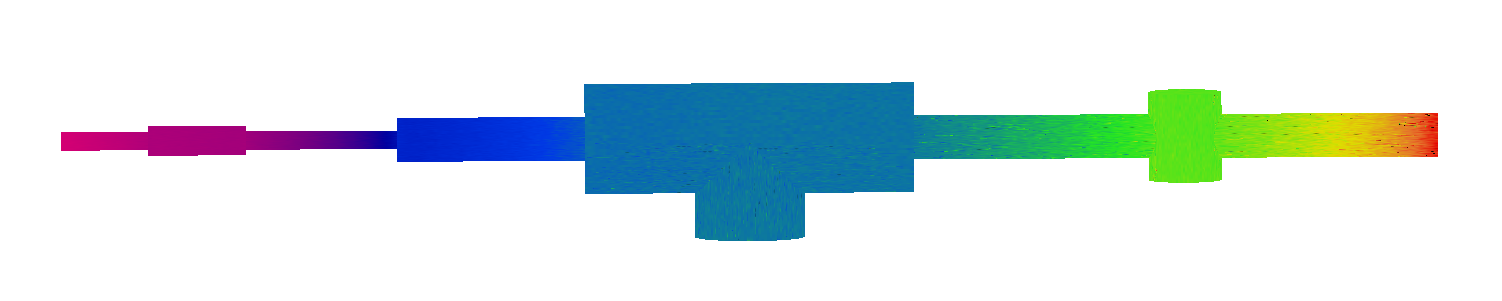 9
Overview
Low Energy Differential Pumping System (LEDP)
Simulation
Sensitivity Analysis
Design & Layout
10
Sensitivity Analysis
Variation of Pipe Diameter
One Pump vs several Pumps
11
Sensitivity Analysis
Different Pumping Speed
Different Pumping Locations
12
Sensitivity Analysis
Variation of DTL Pressure
Change of Outgassing Rate
13
Sensitivity Analysis
Baseline:
2 different pipe diameters: small to large
Pumps: two pumps sufficient, Position towards the end of the line
Pumping Speed: 100 – 200l/s
Outgassing rate: most important!
14
Overview
Low Energy Differential Pumping System (LEDP)
Simulation
Sensitivity Analysis
Design & Layout
15
Design & Layout
16
[Speaker Notes: -Pumps: 300l/s & 150l/s
-FV Sensor, GV, FV, Bellow, Vent Valve + Micron Filter, Angled Valve, Inverted Magnetron Gauge]
Design & Layout
Fast Valve
Additional Protection
Against a sudden inrush of gas
Closure time: 11ms

Performance target
< 7*1015 molecules enter the Cryomodule in case of an inrush of gas
Corresponding: ~0,03% coverage of the cryomodule’s surface area in 11ms (Normal operation: ~0,003% coverage per hour)
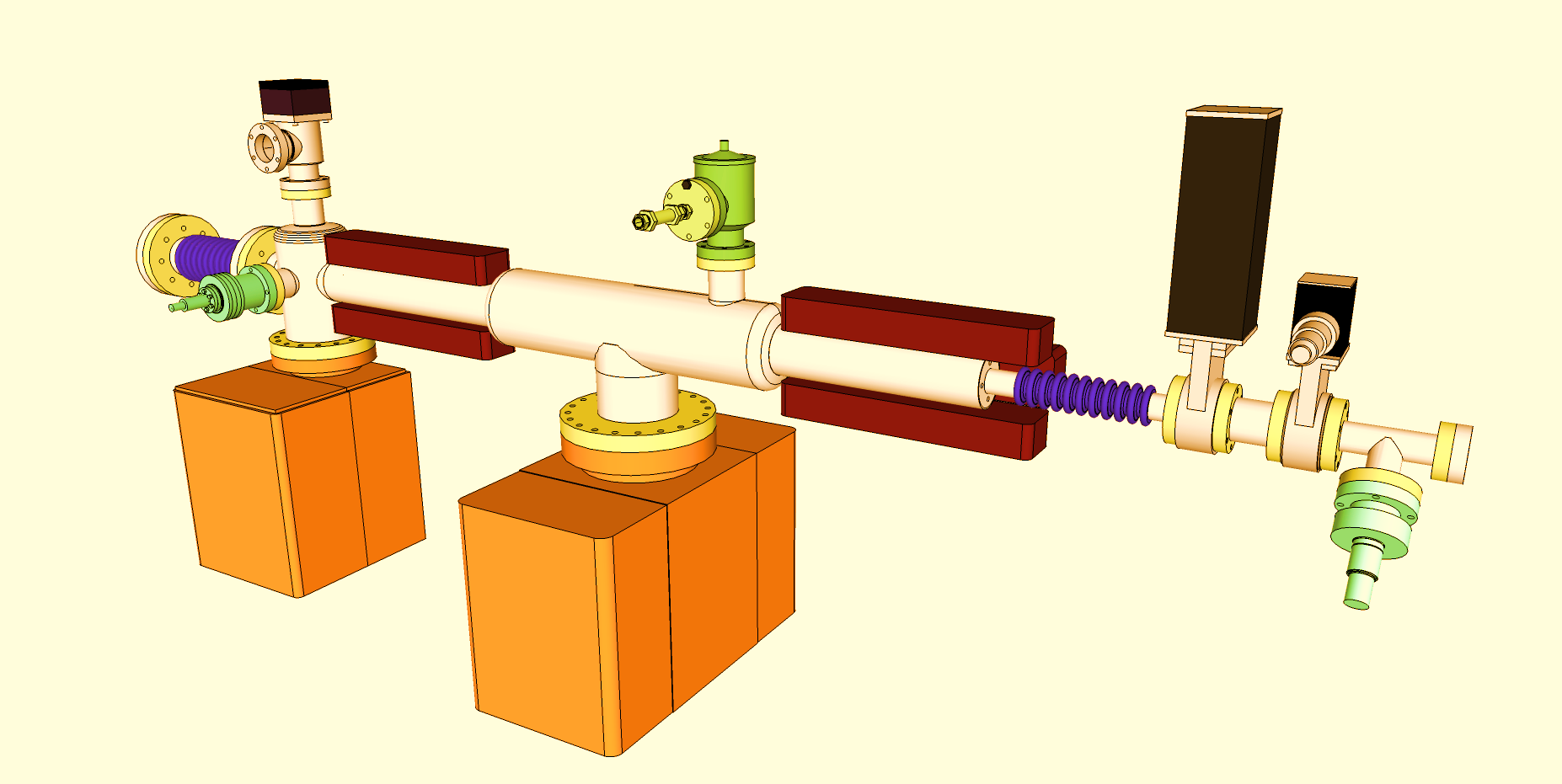 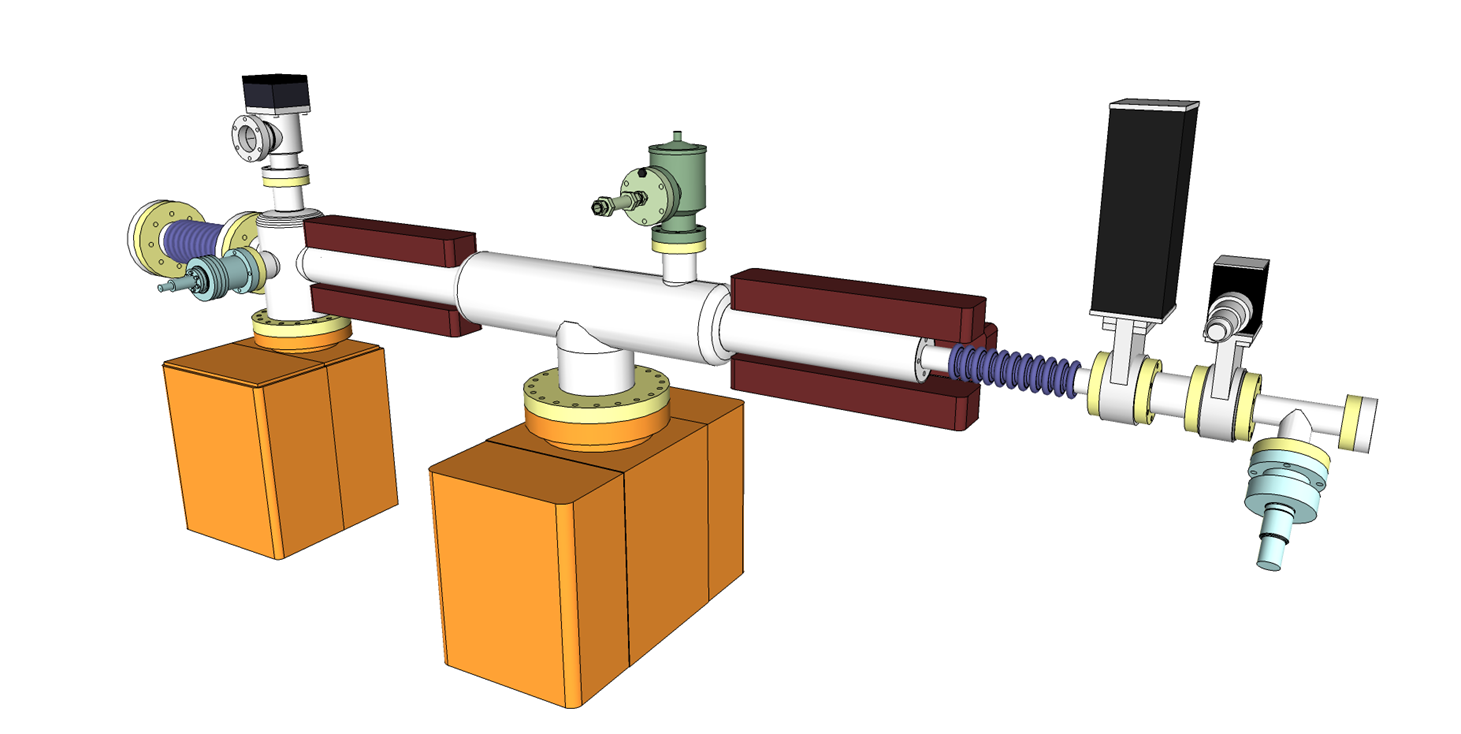 17
[Speaker Notes: Inrush of gas: Leak, Operators error (opening of a valve, etc)]
Design & Layout
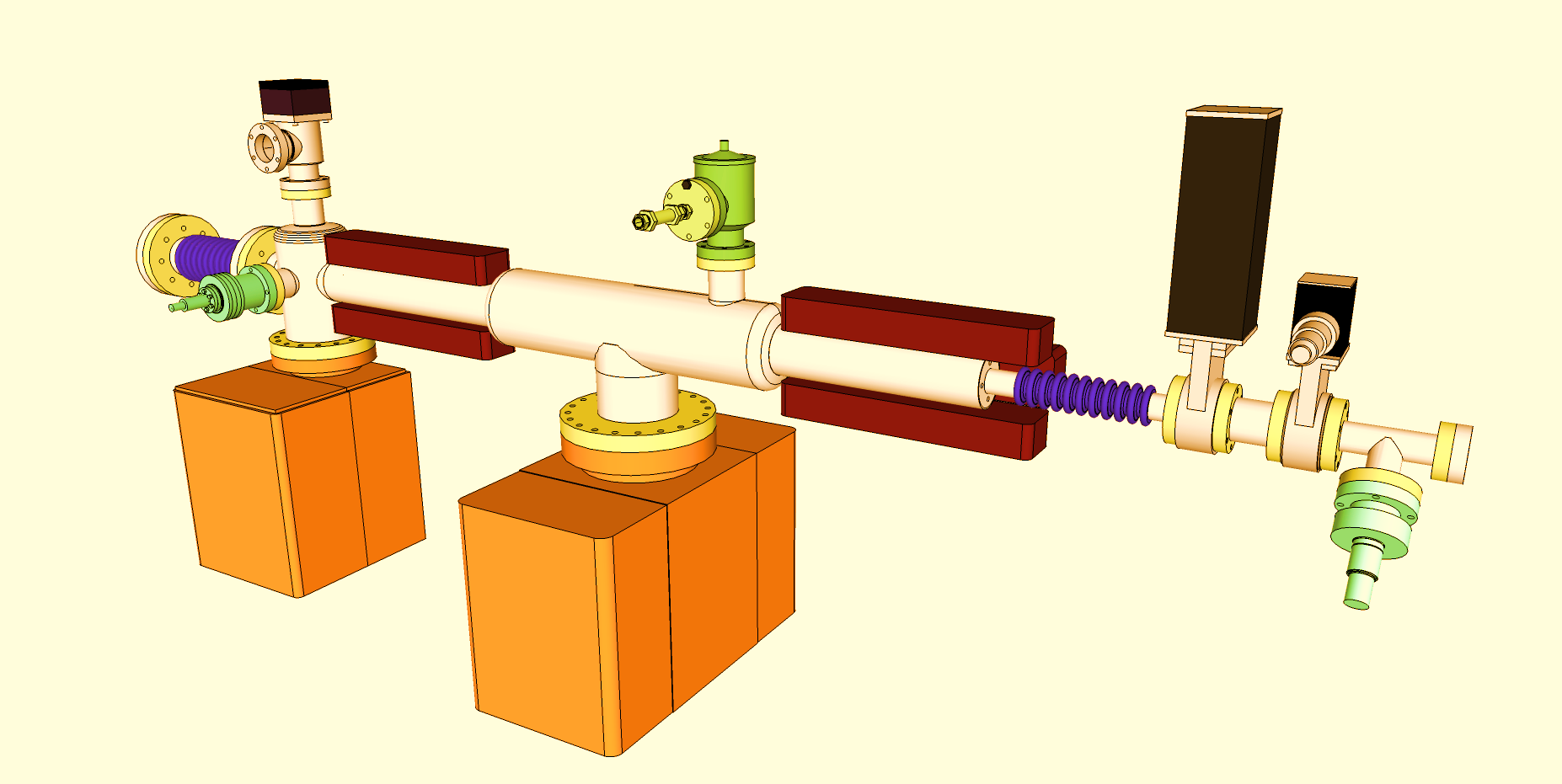 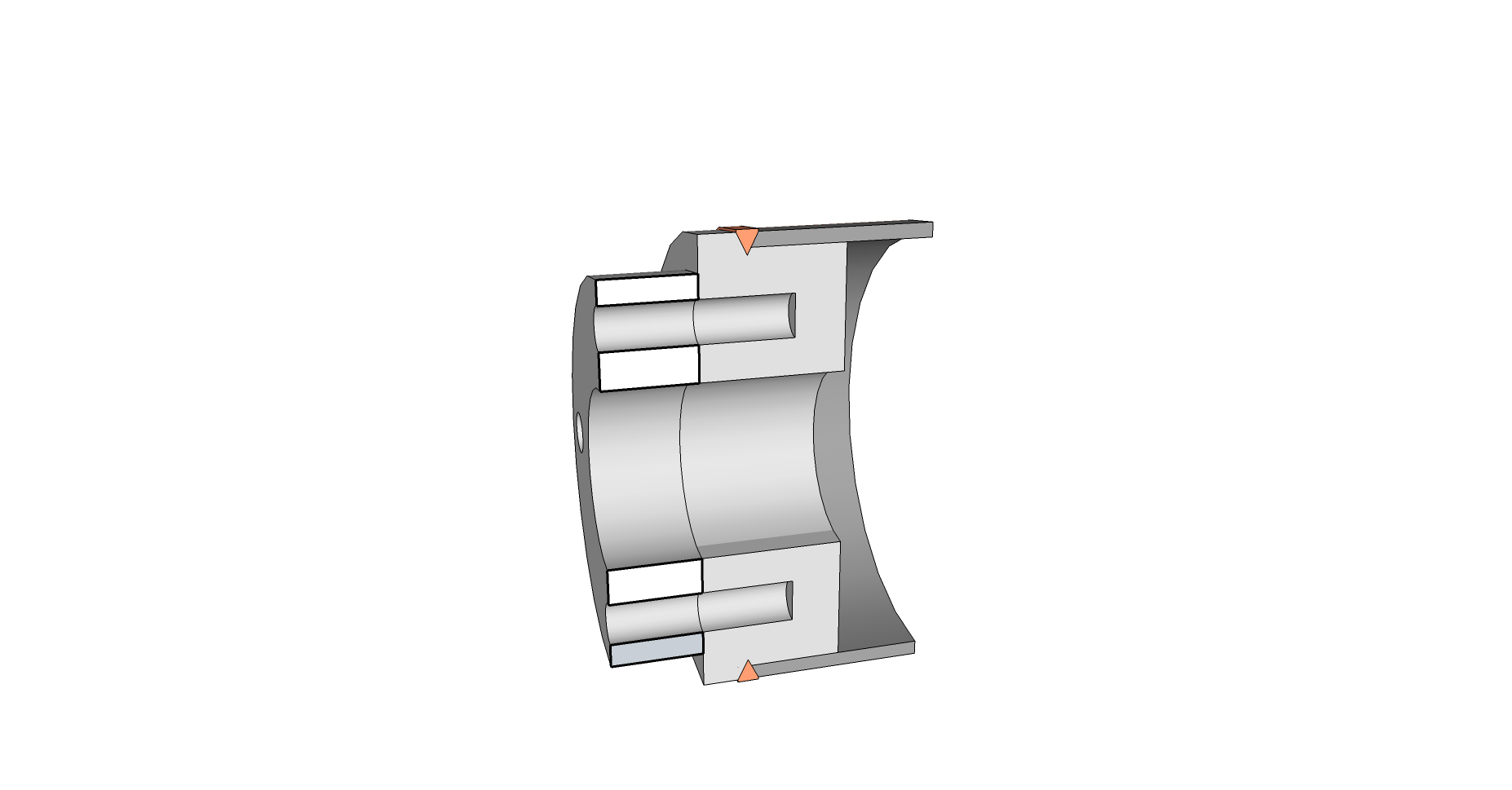 18
[Speaker Notes: Special attention to unusual links like this weld]